sPHENIX LDRD Readout System Review
Your Names
Groups
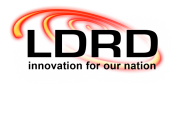 UNCLASSIFIED
Submission & Review Process 
for Penta Charts
Submitting a penta chart is easy:
Step 1: Create your penta chart and fill out the metadata slides 
Step 2: Have the penta chart reviewed by a derivative classifier or specify a DUSA designation
Step 3: Send your penta chart (in Power Point format) to itg@lanl.gov.  If your penta chart is part of a LDRD project or a LDRD proposal, please also send it to itg-LDRD@lanl.gov. 

What’s next? 
Shortly after you submit your penta chart (usually within 3-5 days) a Business Development Executive (BDE) in FCI will reach out to you and:
Review the penta chart and discuss distribution options.
Offer to work with you to make improvements to the penta chart, and help ensure the message delivered concisely and effectively tells a compelling message to anyone who reads the penta chart.
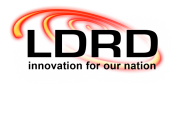 sPHENIX Theory
When submitting please: 
Only include the cover sheet, your penta chart, the 3 “Metadata” slides, and the “Approval & Tracking Sheet”
Ensure the name of your penta chart is listed at the top of the cover sheet and the 3 “Metadata” slides.
Delete all other slides

If you approved your penta chart for “External Use”, do not submit your penta chart for an LA-UR or LA-CP number.  Your penta chart must be approved by your Division Office and FCI-DO before your penta chart can be submitted to Safe-1.  Once FCI-DO has approved your penta chart, a Business Development Executive (BDE) in FCI-DO will contact you to coordinate submitting in RASSTI for an LA-UR or LA-CP.
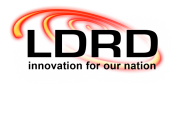 UNCLASSIFIED